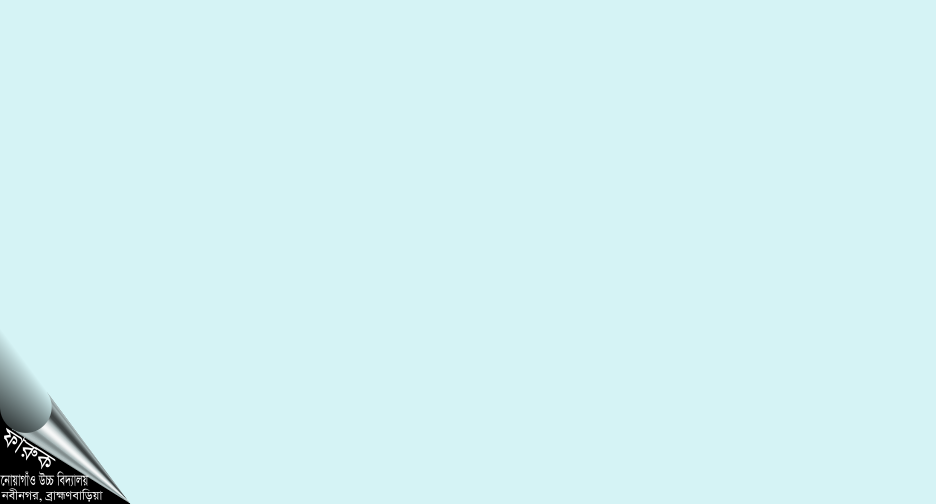 আজকের মাল্টিমিডিয়া ক্লাসে উপস্থিত সকলকে
স্বাগত
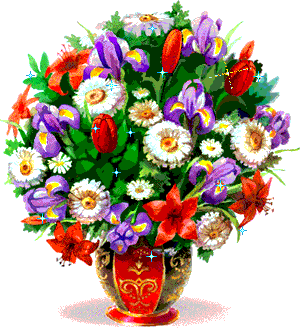 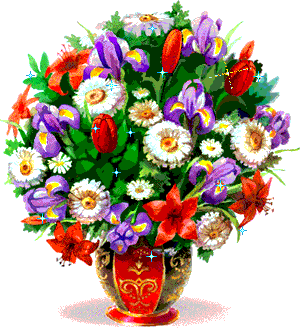 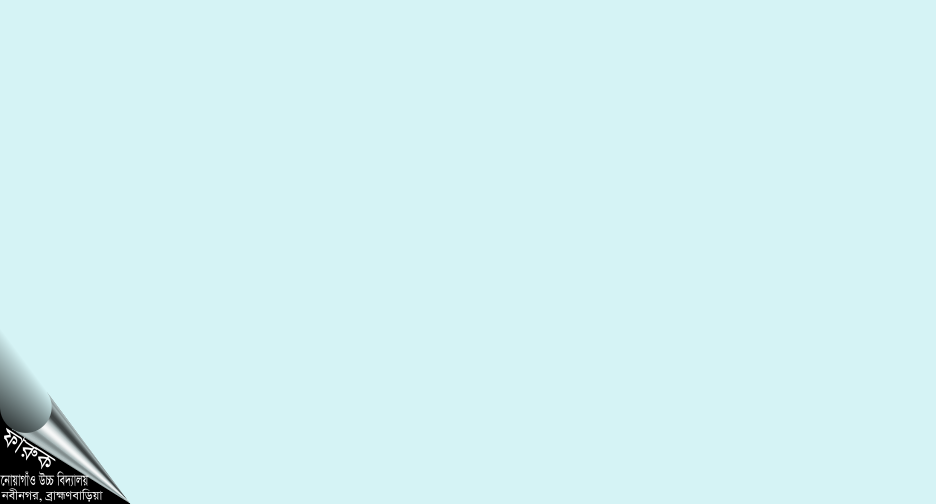 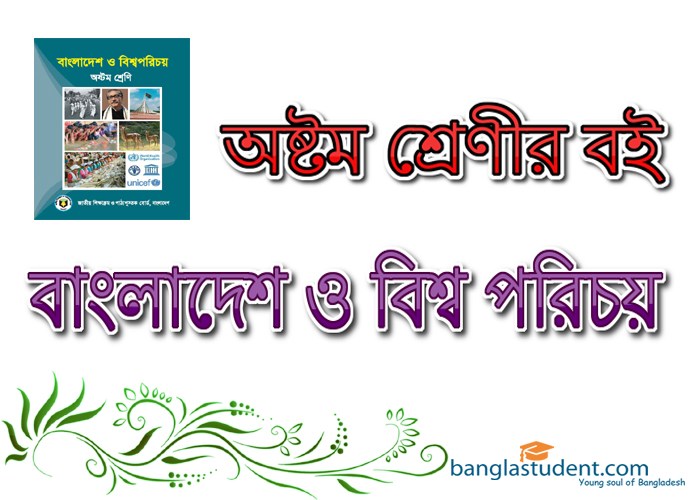 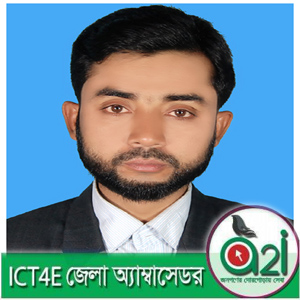 মোঃ ফারুক হোসেন চৌধুরী
সহকারি শিক্ষক (ব্যবসায় শিক্ষা)
নোয়াগাঁও উচ্চ বিদ্যালয়
নবীনগর, ব্রাহ্মণবাড়িয়া
মোবাইল : ০১৯৯০৯৬৬১৪৮  
E-mail : farukchowdhury661@yahoo.com
শ্রেণি    :  ৮ম
বিষয়   : বাংলাদেশ ও বিশ্বপরিচয়
অধ্যায়  : একাদশ 
পাঠ     : ৪   
সময়    : ৫০ মিনিট
তারিখ  : ১/০২/২০২০ খ্রিঃ
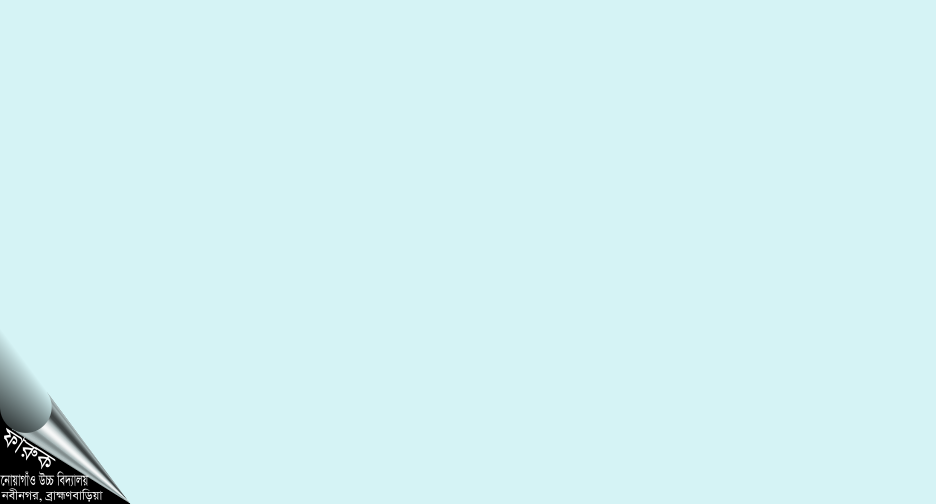 [Speaker Notes: শিক্ষার্থীদের বিভিন্ন প্রশ্ন জিজ্ঞাসা করে পাঠের শিরোনাম ঘোষনা করব।]
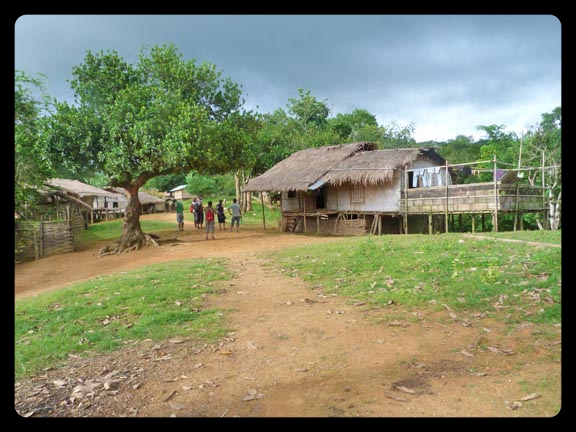 সাঁওতাল
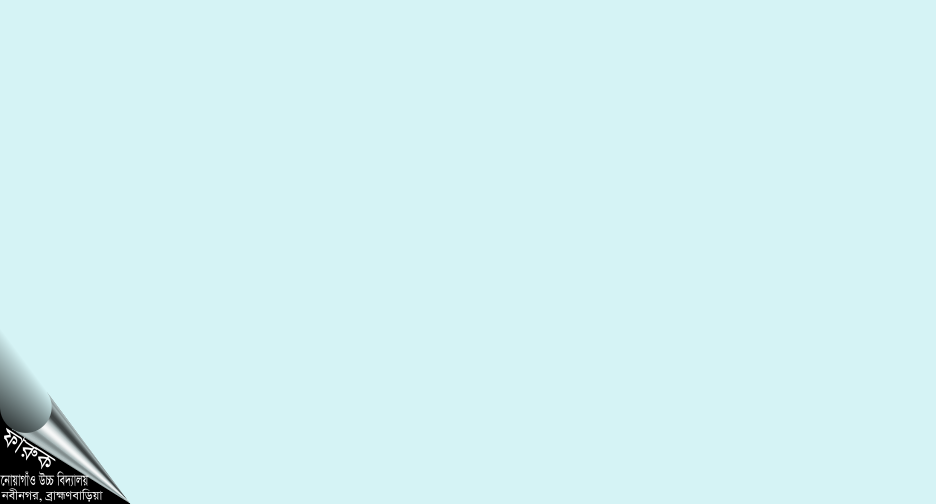 এই পাঠ শেষে শিক্ষার্থীরা...
১। সাঁওতালরা কোথায় বাস করে তা বলতে পারবে ;
২। সাঁওতালদের সামাজিক জীবন সম্পর্কে ব্যাখ্যা করতে পারবে ;
৩। সাঁওতালদের অর্থনৈতিক জীবন সম্পর্কে ব্যাখ্যা করতে পারবে ;
৪। সাঁওতালদের সাংস্কৃতিক জীবনের বৈশিষ্ট্যগুলো বর্ণনা করতে পারবে।
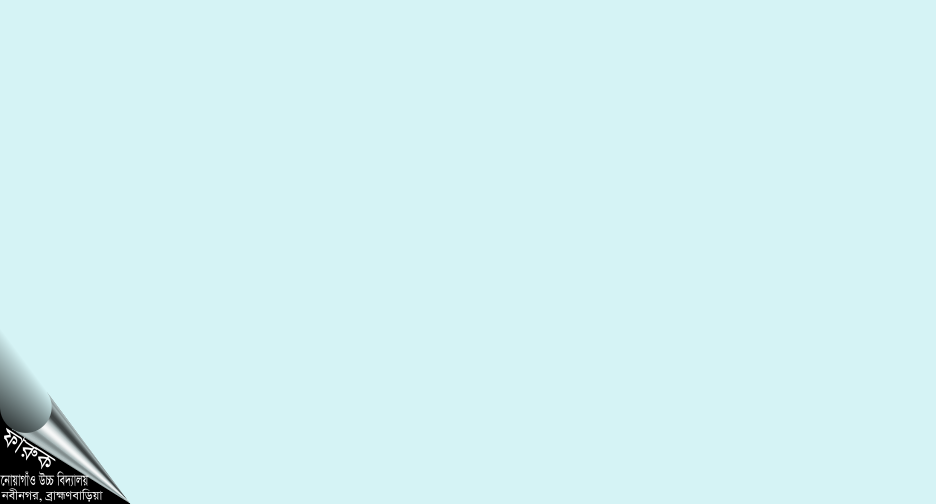 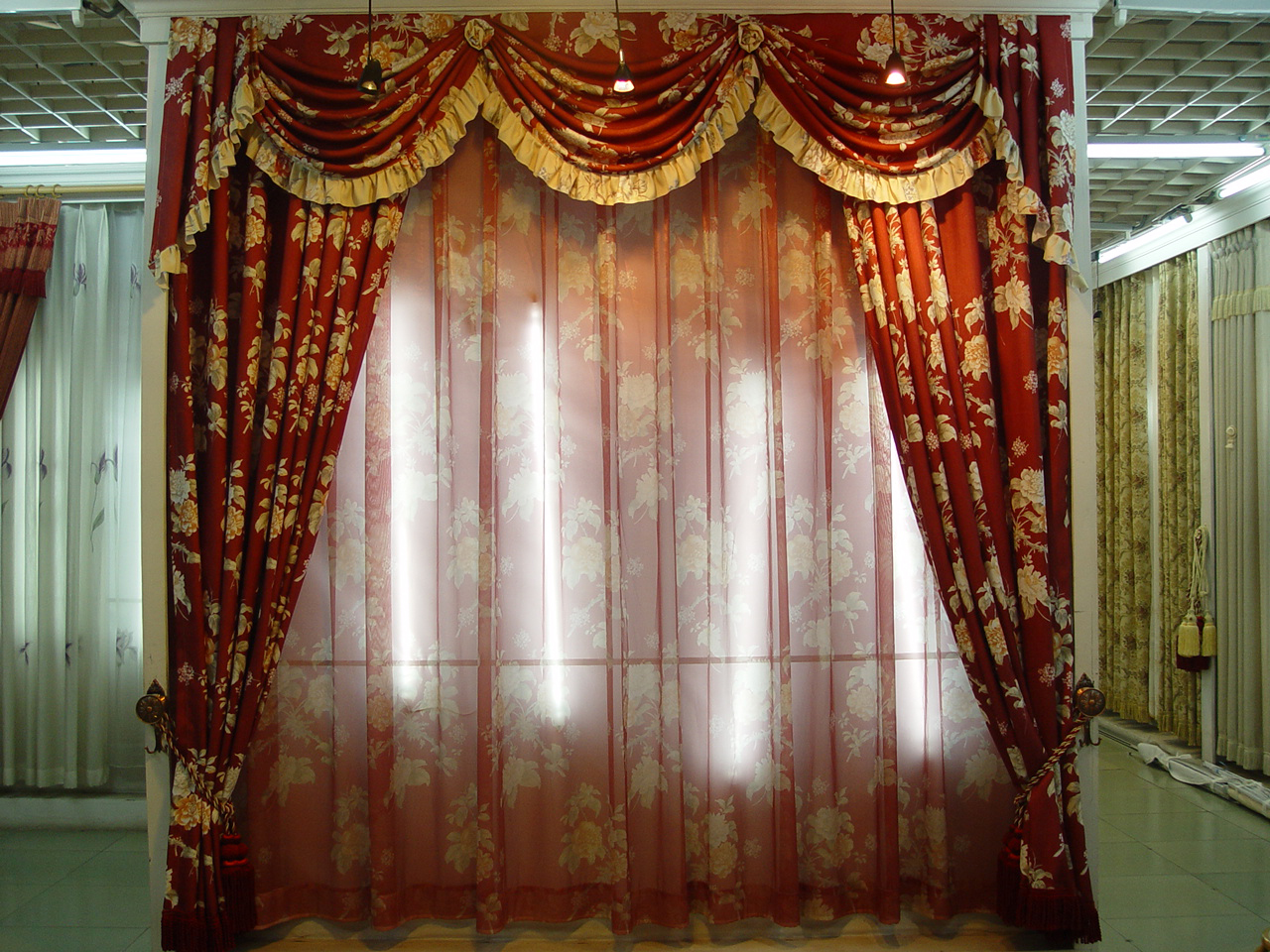 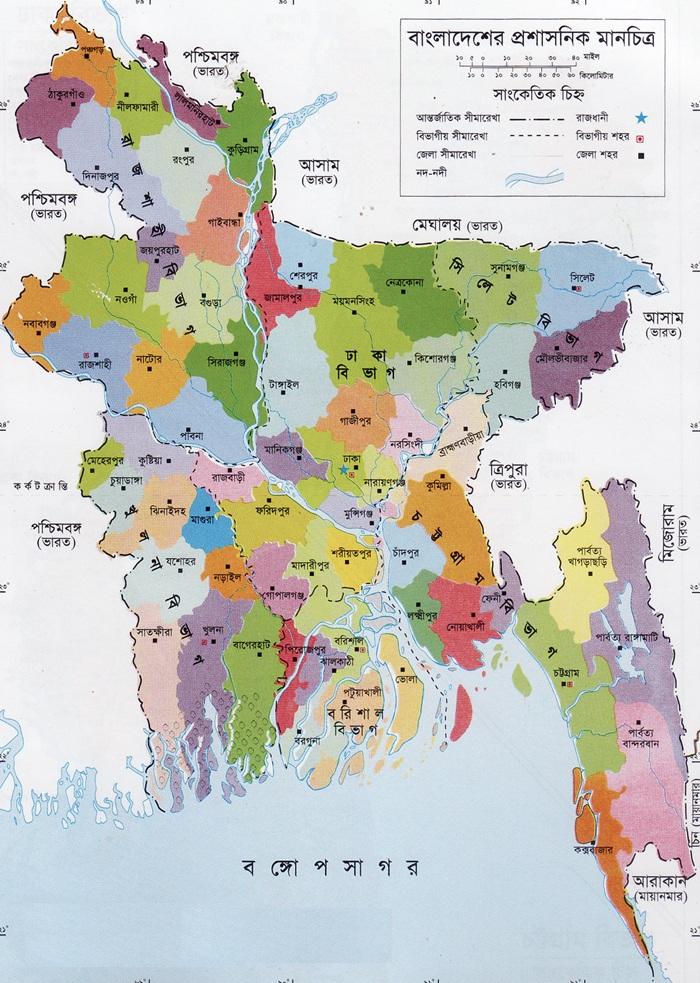 তোমরা কি বলতে পারবে সাঁওতাল নৃগোষ্ঠী কোথায় কোথায় বাস করে ?
দিনাজপুর
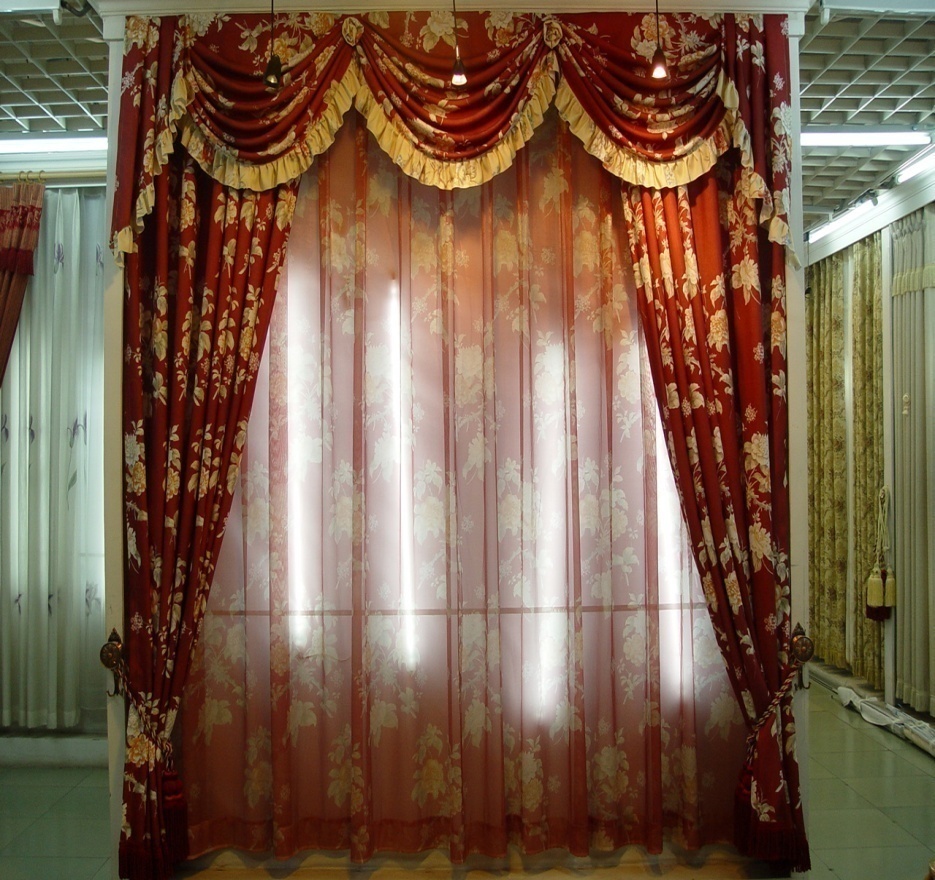 রাজশাহী
বগুড়া
রংপুর
রাজশাহী
দিনাজপুর
রংপুর
বগুড়া
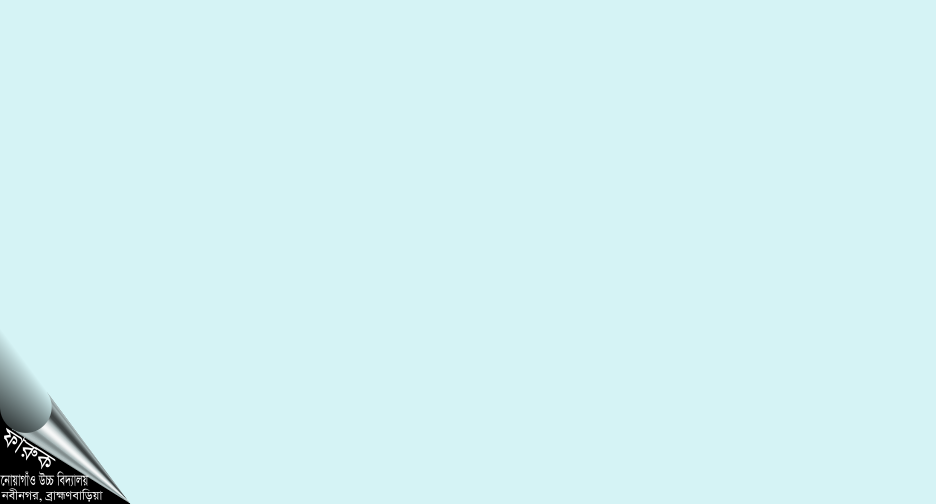 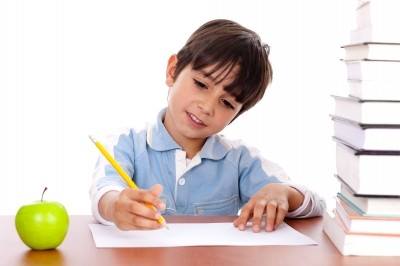 সময়
৩ মিনিট
একক কাজ
* সাঁওতাল নৃগোষ্ঠী বাংলাদেশের কোন কোন জেলায় বসবাস করে ?
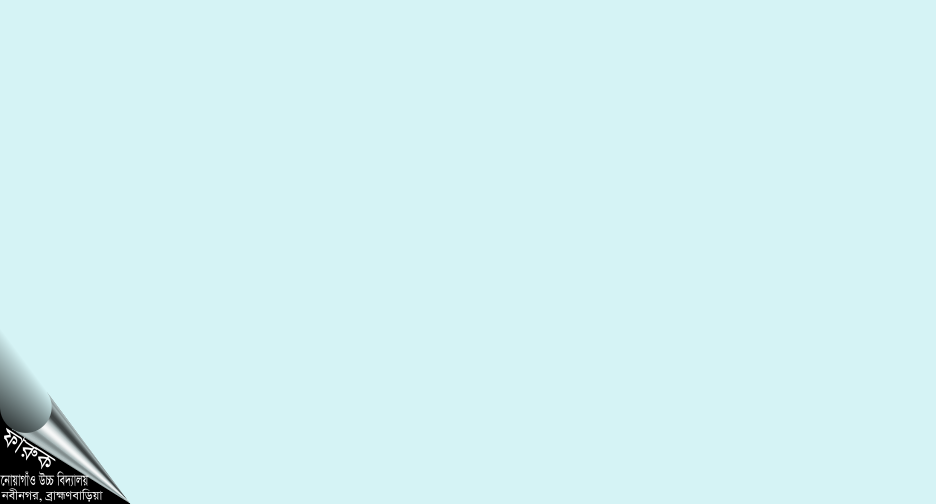 সাঁওতালদের সামাজিক জীবন
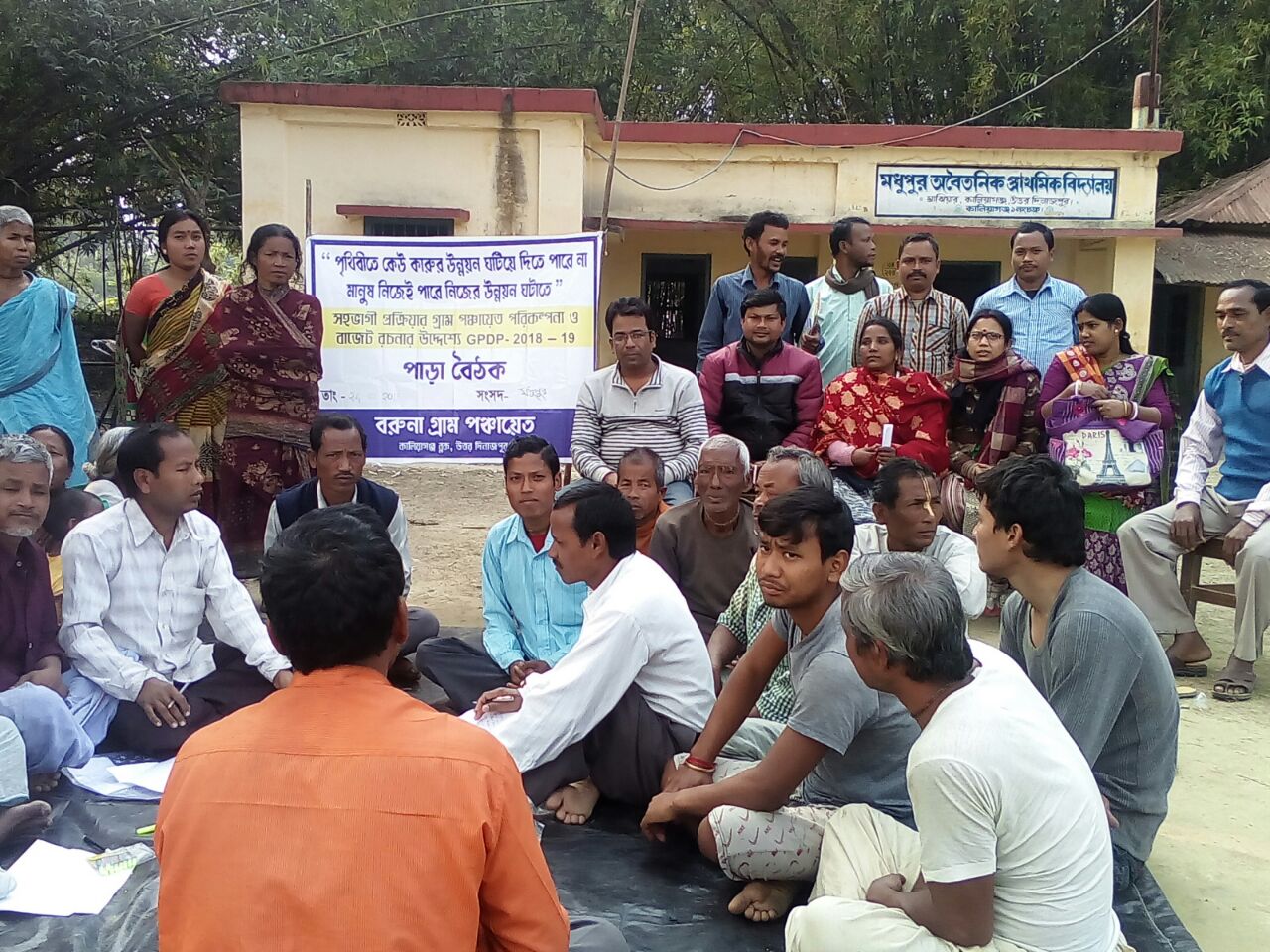 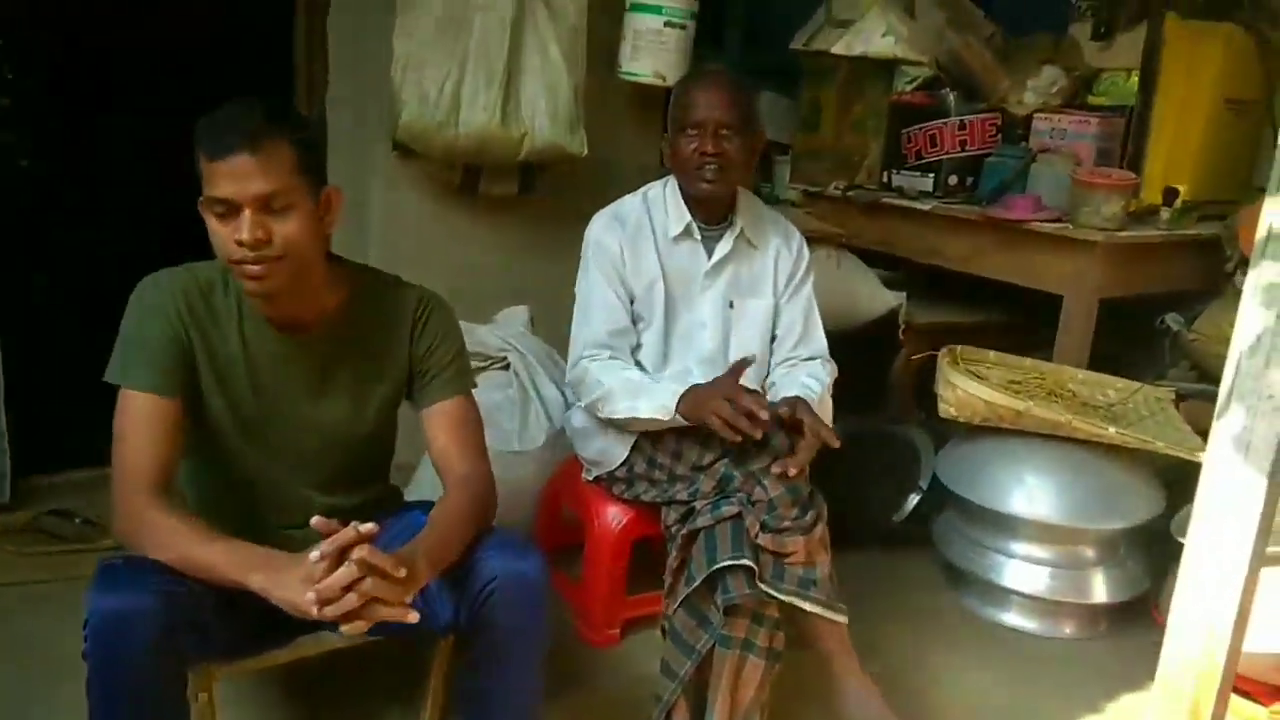 পিতা
সাঁওতাল সমাজের মূল ভিত্তি হচ্ছে গ্রাম মঞ্চায়েত।
সাঁওতাল সমাজ হলো পিতৃসূত্রীয়
পঞ্চায়েত পরিচালনার জন্য সাধারণত পাঁচজন সদস্য থাকেন। এরা হলো মাঞ্জহি হারাম, জগমাঞ্জহি, জগপরানিক, গোডেৎ ও নায়কি।
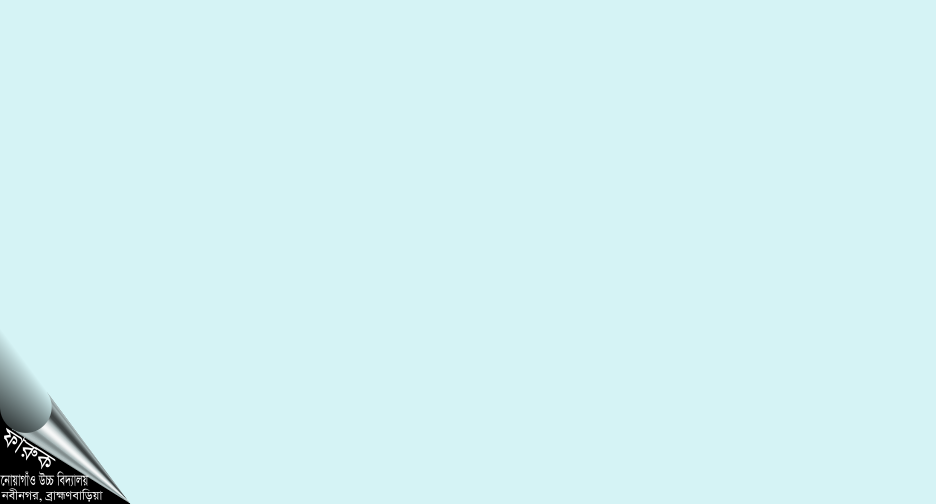 সাঁওতালদের অর্থনৈতিক জীবন
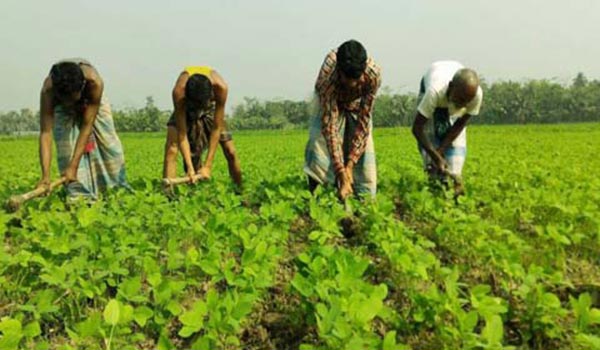 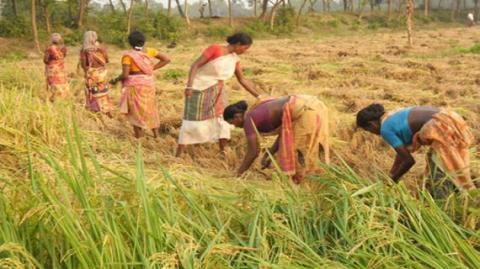 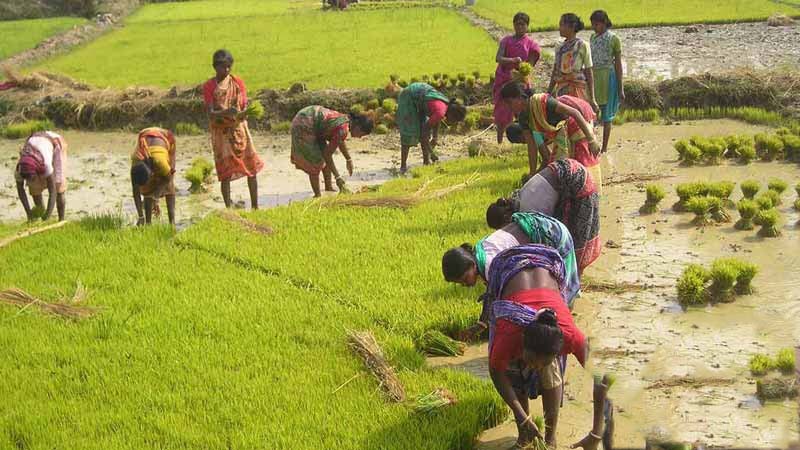 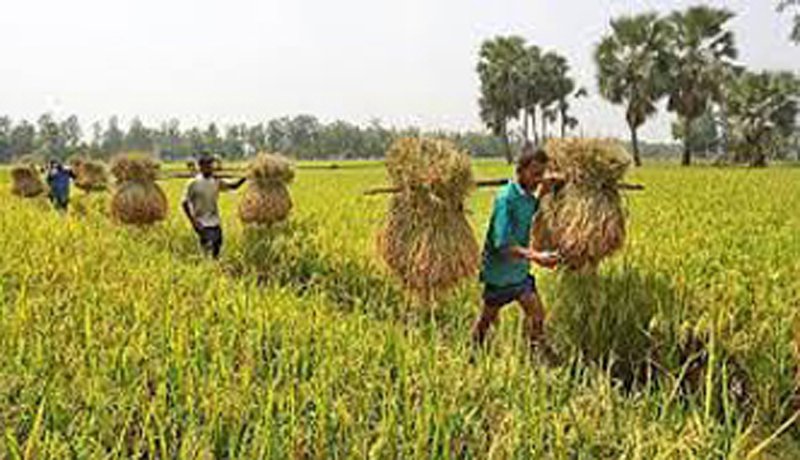 সাঁওতালদের প্রধান জীবিকা হলো কৃষি। তারা মূলত কৃষি শ্রমিক হিসাব কাজ করে। নারী ও পুরুষ উভয়ই খেতে কাজ করে।
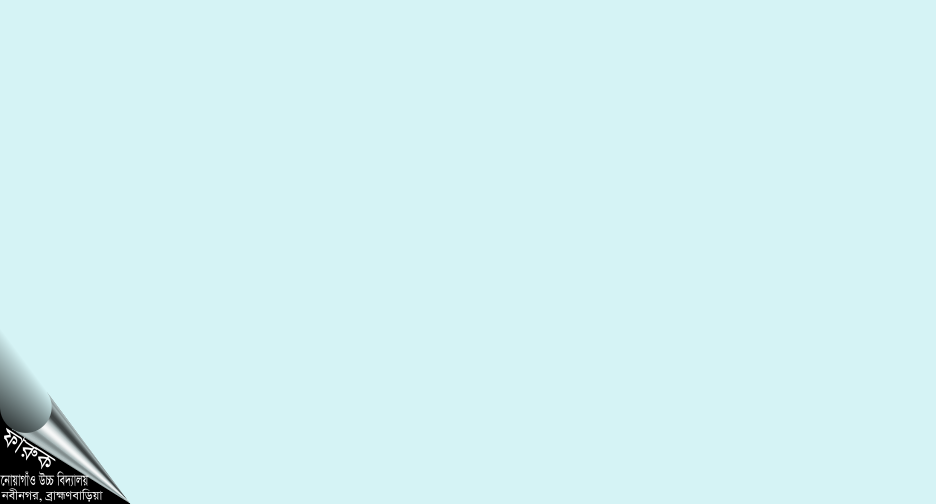 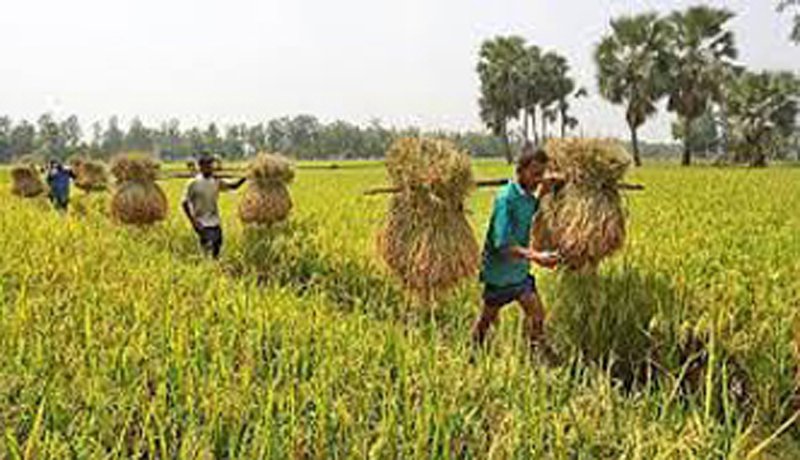 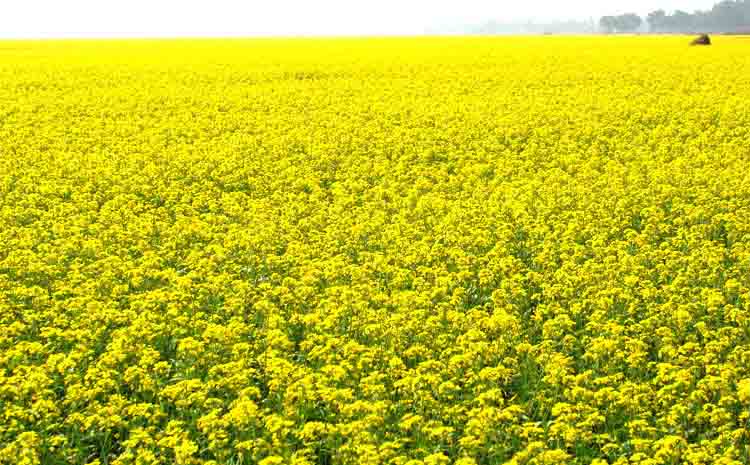 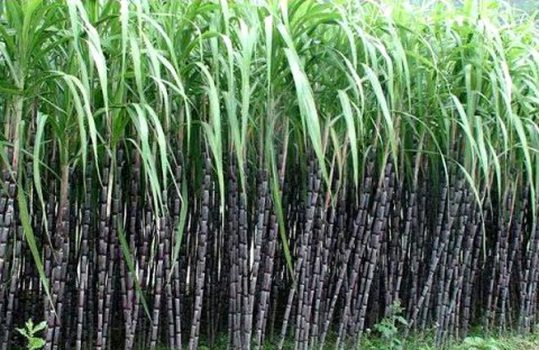 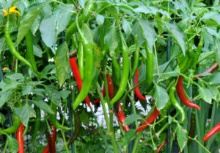 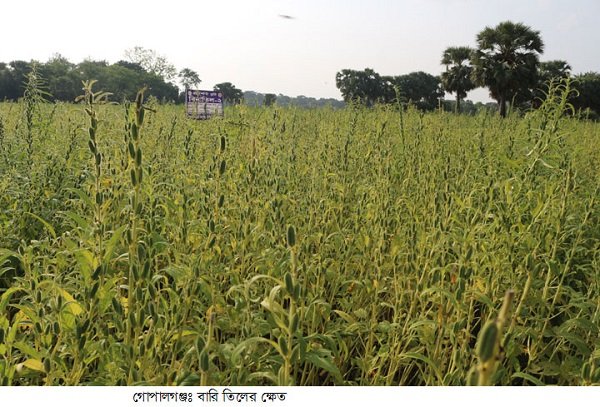 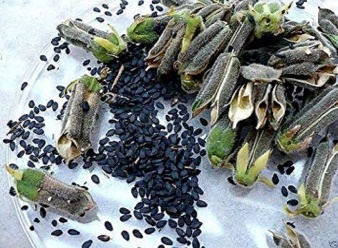 তারা ধান, সরিষা, ইক্ষু, মরিচ, তিল প্রভৃতি ফসলের চাষ করে।
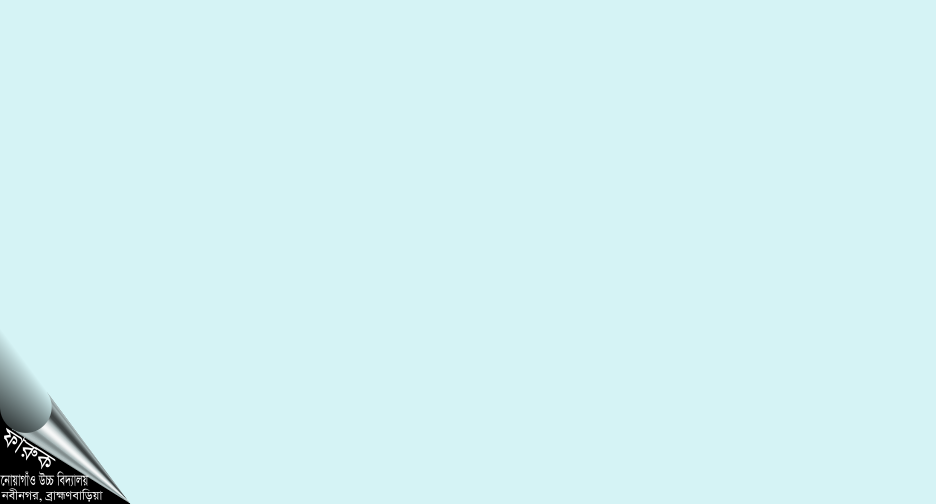 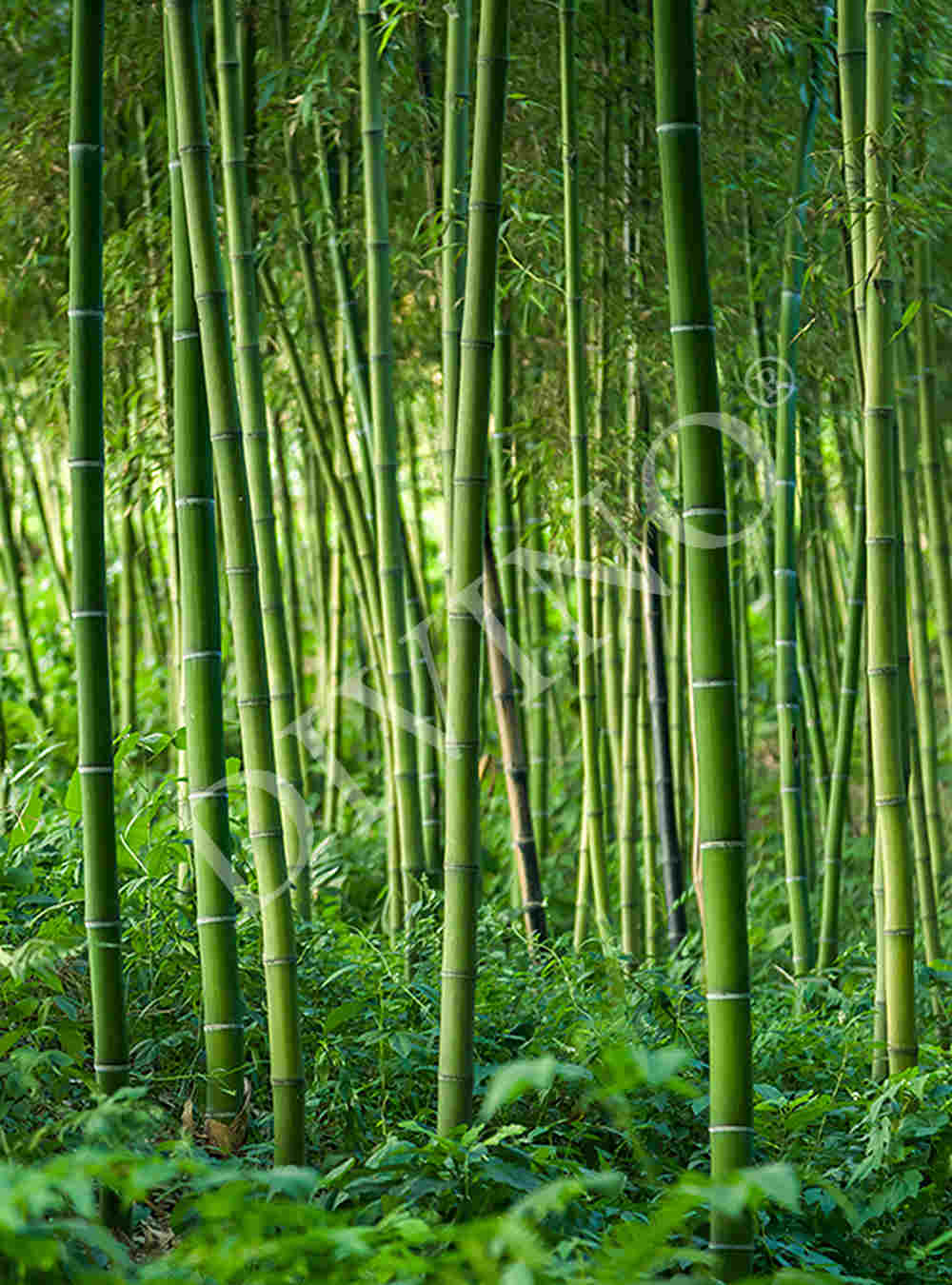 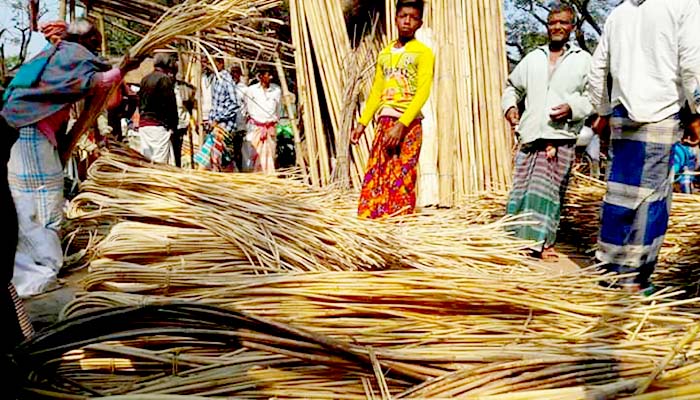 তাছাড়া বাঁশ ও বেত দ্বারা নানা প্রকার পাটি, মাদুর প্রভৃতি তৈরি করে নিজেদের প্রয়োজন মিটায় ও হাটে বিক্রি করে।
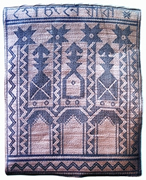 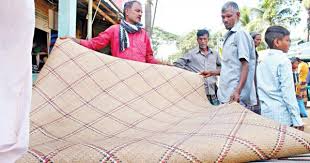 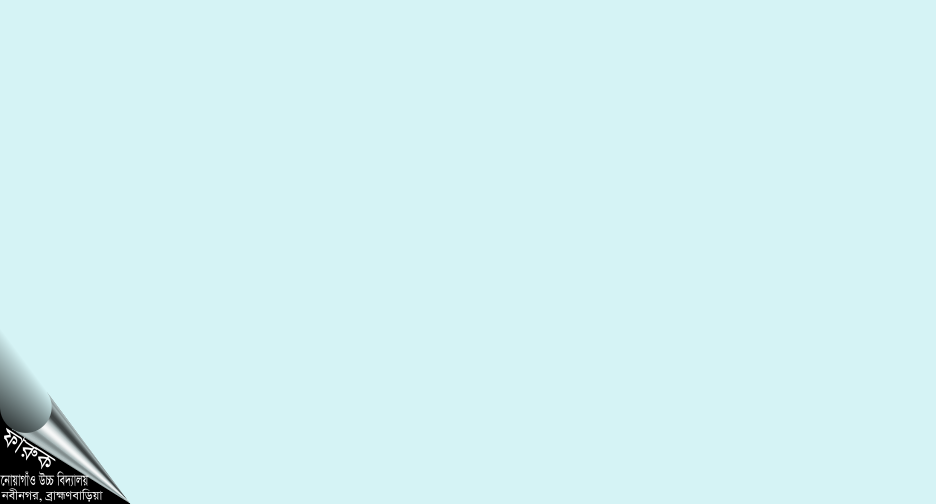 মারমাদের ধর্মীয় জীবন
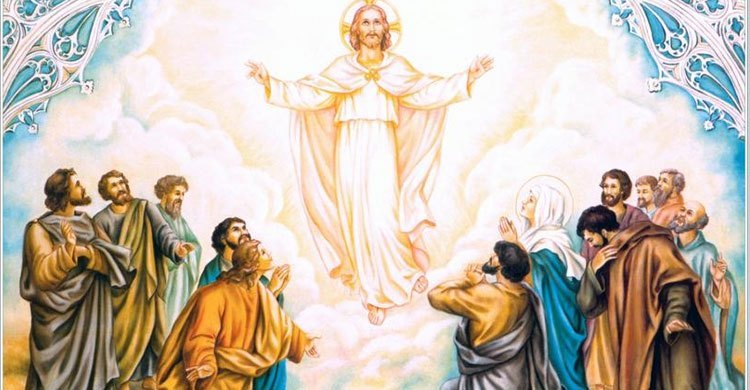 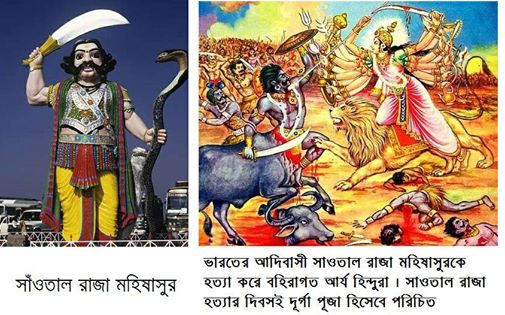 সাঁওতালদের এক অংশ হিন্দু ধর্ম বিশ্বাস করে এবং অপর অংশ খ্রিষ্টান ধর্ম বিশ্বাস করে।
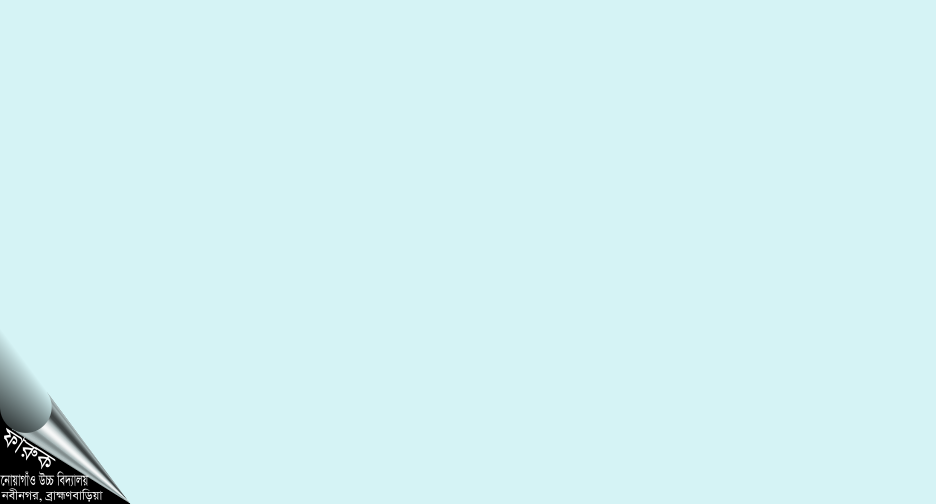 সময়
৬ মিনিট
জোড়ায় কাজ
 কৃষি কাজই হচ্ছে সাঁওতালদের প্রধান জীবকা, ব্যাখ্যা কর।
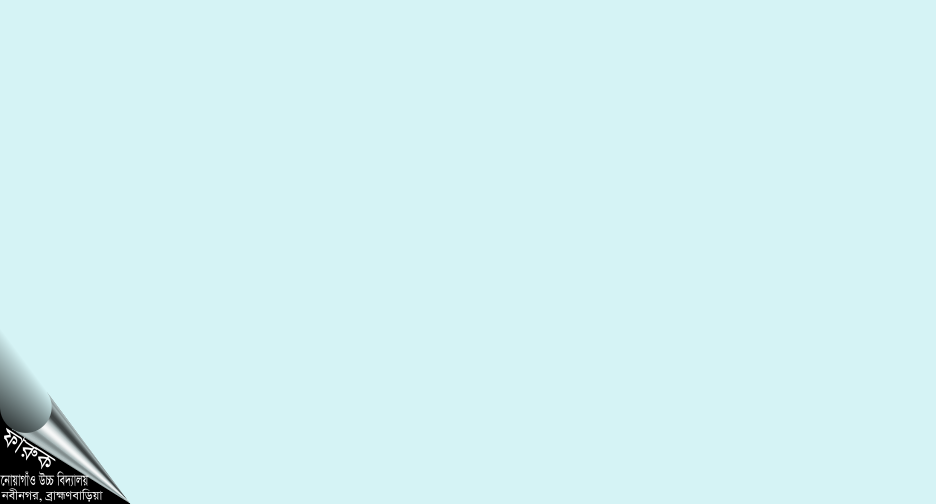 সাঁওতালদের সাংস্কৃতিক জীবন
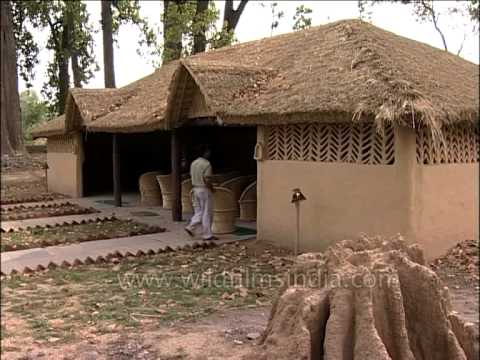 সাঁওতালদের প্রধান খাদ্য ভাত
সাধারণত সাঁওতালরা মাটির ঘরে বাস করে। তাদের বাড়ির দেয়াল মাটির তৈরি এবং তাতে খড়ের ছাউনি থাকে।
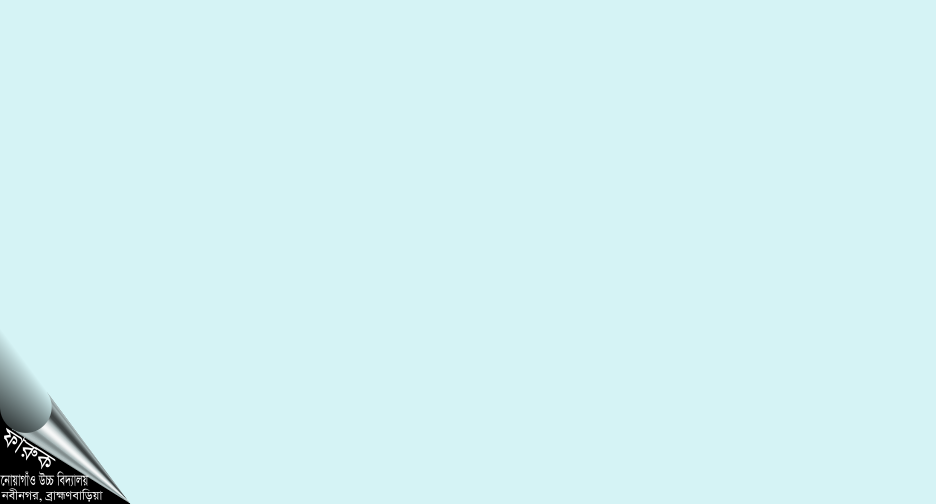 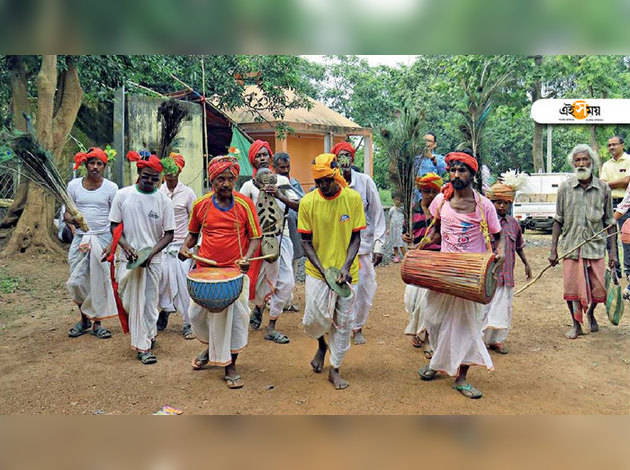 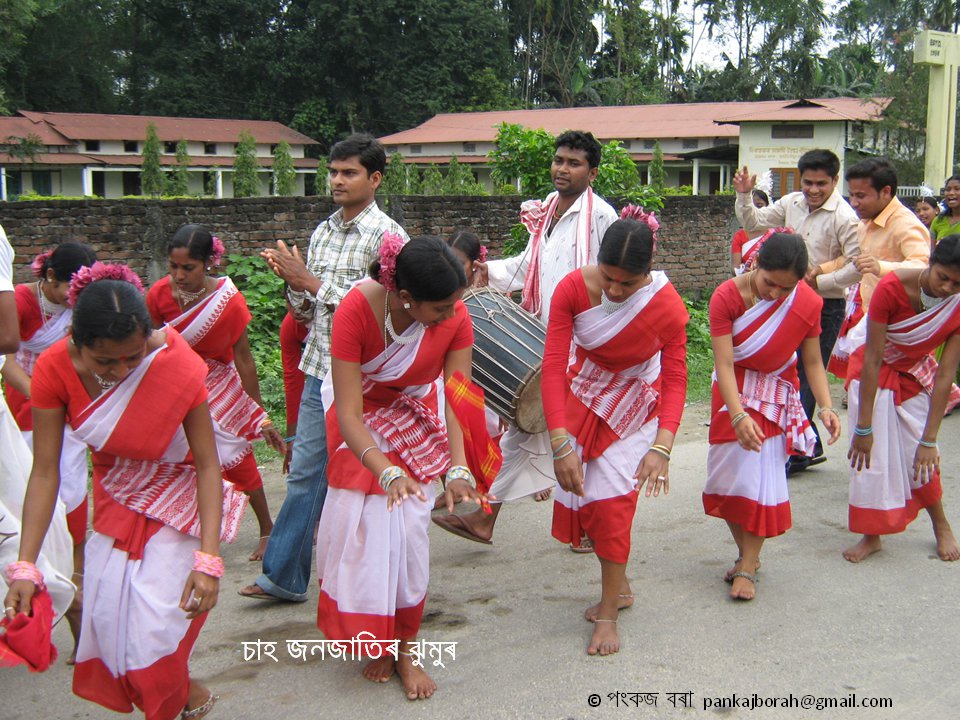 বাহা উৎসব
ঝুমুর নাচ
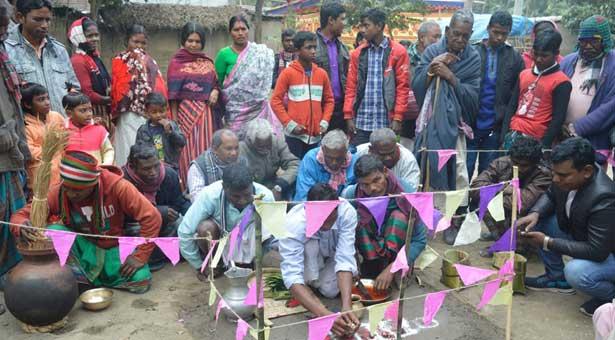 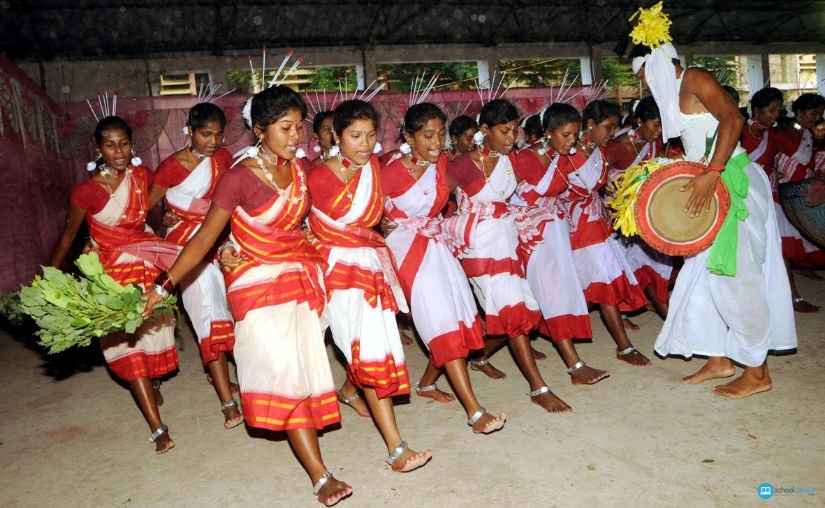 ঝিকা নাচ
সোহরাই উৎসব
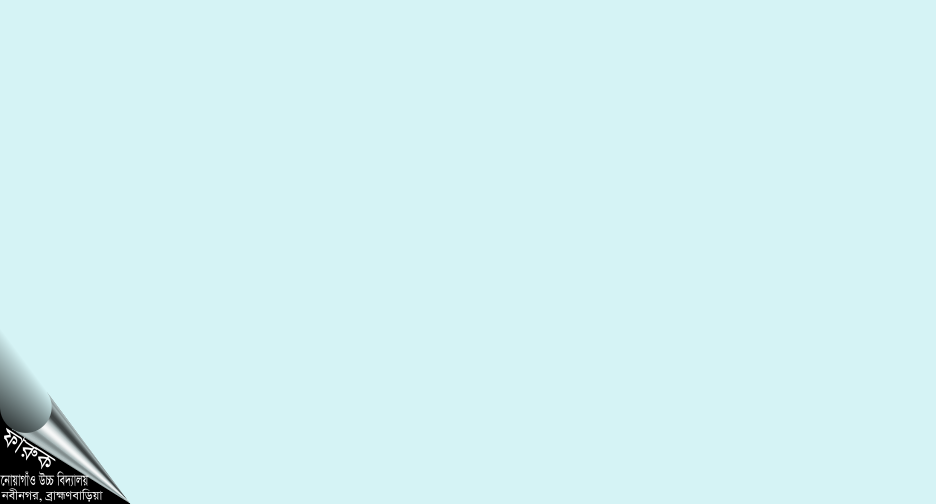 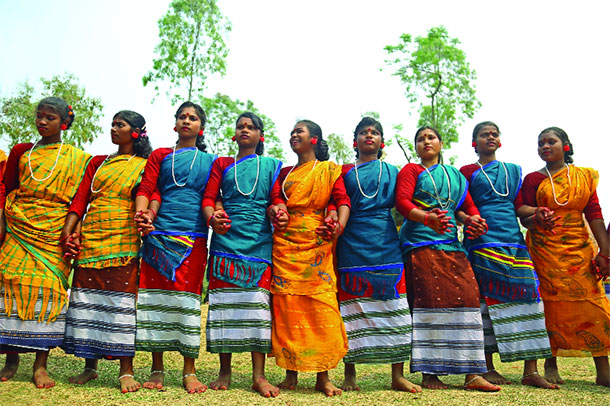 সাঁওতাল পুরুষেরা লুঙ্গি পরে।
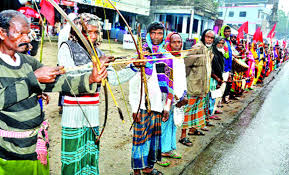 সাঁওতাল মেয়েরা শাড়ি পরে।
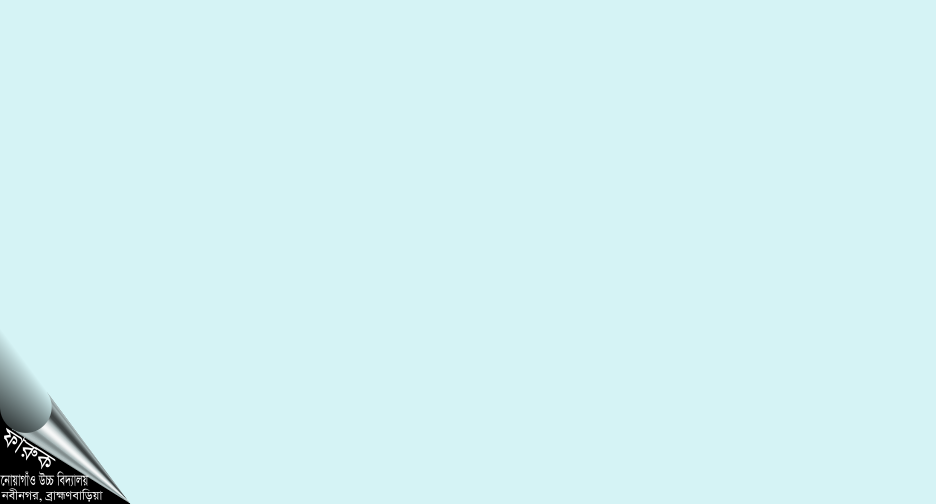 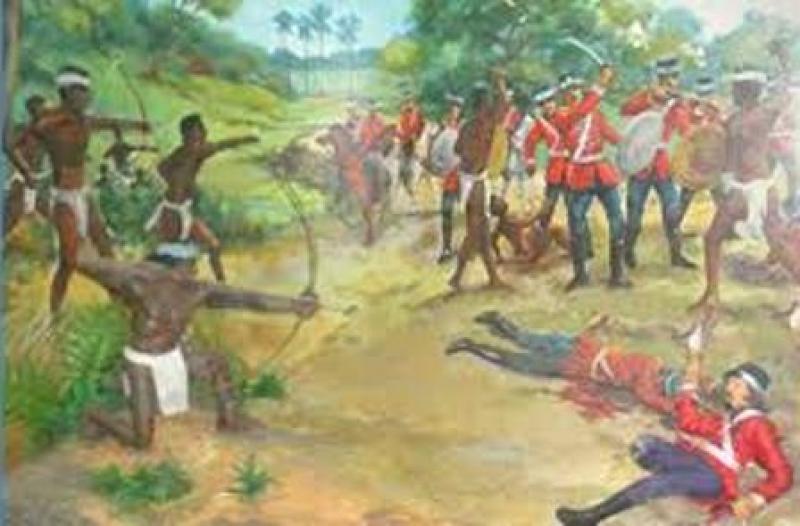 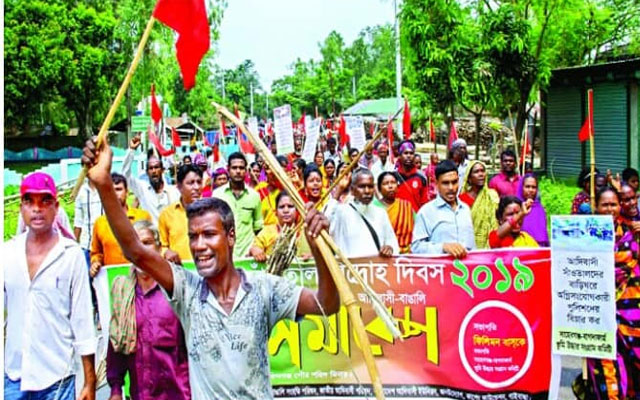 ১৮৫৫ সালে সংগঠিত সাঁওতাল বিদ্রোহ উপমহাদেশের একটি গুরুত্বপূর্ণ ঐতিহাসিক ঘটনা।
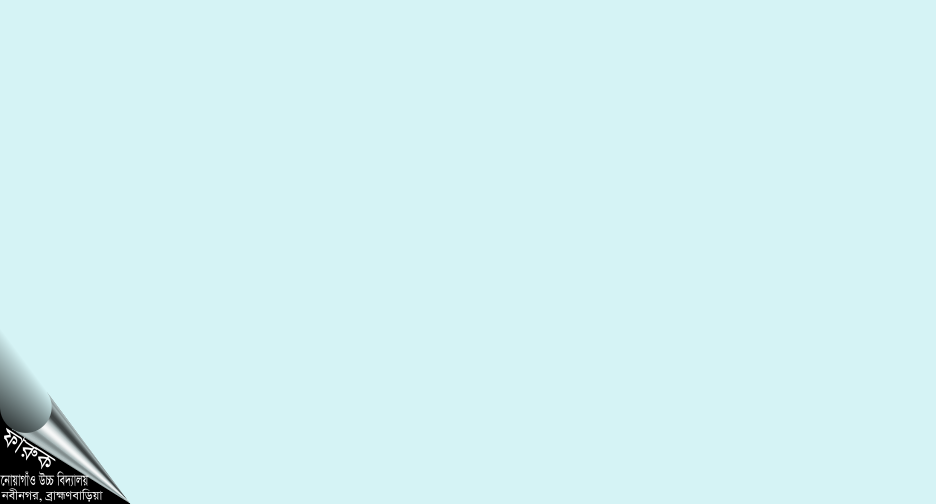 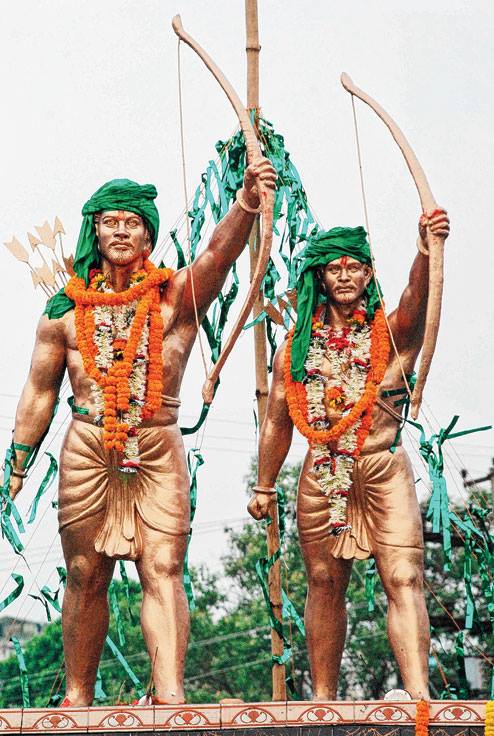 সাঁওতাল বিদ্রোহের নায়ক দুই ভাই সিধু ও কানু।
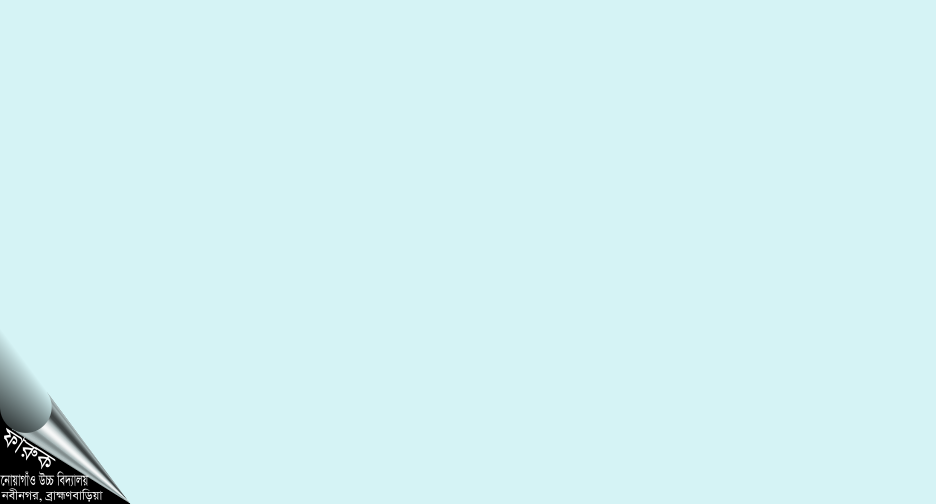 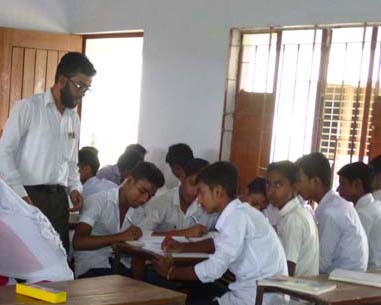 সময়
১২ মিনিট
দলীয় কাজ
“সাঁওতালদের সাংস্কৃতিক জীবন ব্যবস্থা খুবই বৈচিত্রপূর্ণ” বিশ্লেষণ কর।
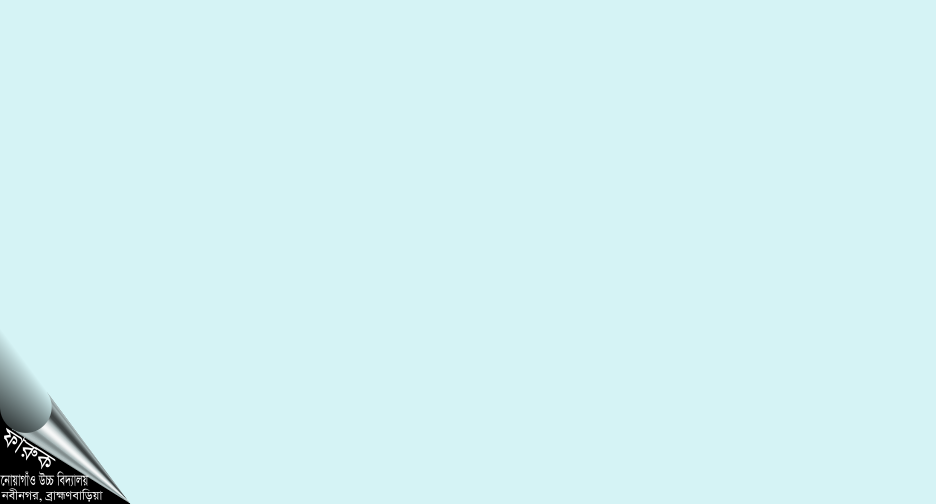 মূল্যায়ন
১। সাঁওতালরা কোন নৃগোষ্ঠীভুক্ত লোক ?


(গ) ম্রাইমা
(ক) অষ্ট্রালয়েড
(খ) চাংমা
(ঘ) মঙ্গলীয়
২। সাঁওতালরা কাদেরকে বীর হিসাবে ভক্তি করে ?


(ঘ) মান্দি
(গ) কানু ও তিনু
(ক) সিধু ও বিধু
(খ) সিধু ও কানু
৩। সাঁওতালদের প্রধান জীবিকা কী ?


(গ) প্রবাসী
(ক) ব্যাবসা
(খ) কৃষি
(ঘ) কোনটি নয়
৪। সাঁওতালদের উল্লেখযোগ্য অনুষ্ঠান কোনটি ?


(খ) বিজু
(গ) সাংগ্রাই
(ক) ঝুমুর নাচ
(ঘ) একটিও নয়
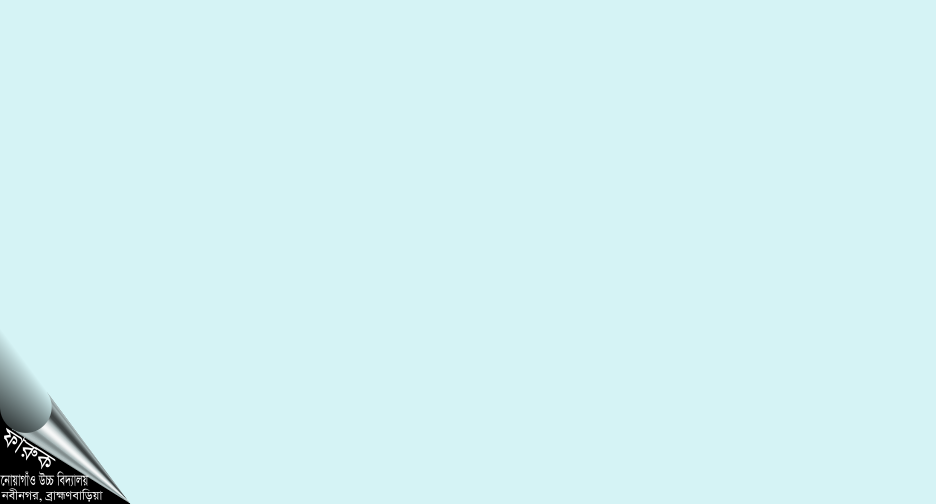 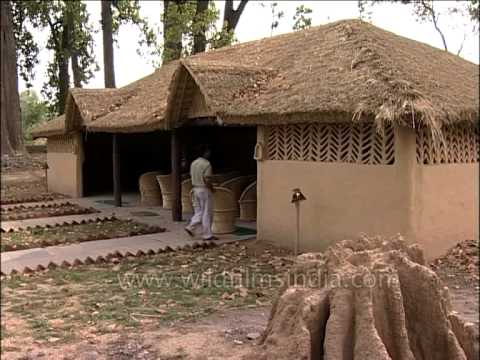 বাড়ির কাজ
“গ্রাম পঞ্চায়েতই হচ্ছে সাঁওতাল সমাজের মূল ভিত্তি ”ব্যাখ্যা কর ।
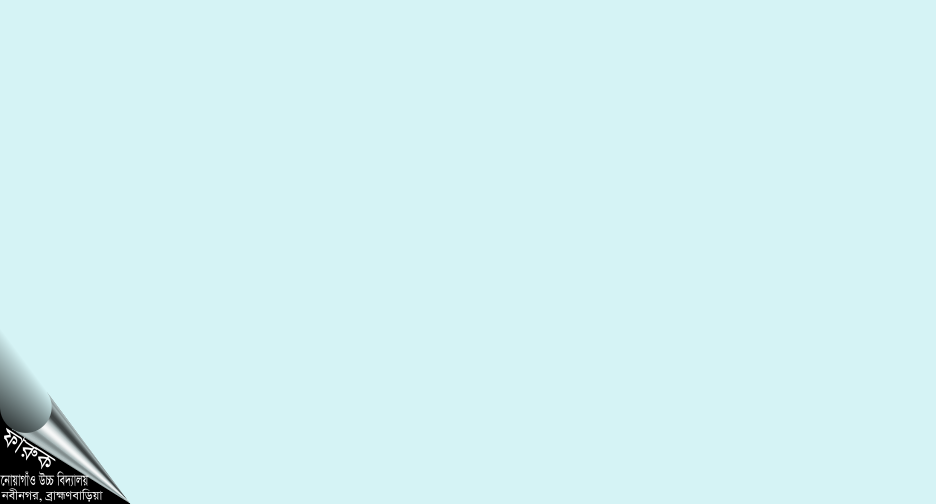 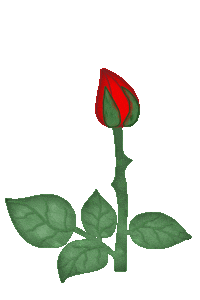 ধন্যবাদ